Anti-C1q Antibodies Concentrationsby Elisa in Systemic Lupus Erythematosus
Audrey Margery-Muir
01.07.2017
Systemic Lupus Erythematosus (SLE) - Overview
Female bias disease in reproductive years 
  Ratio ≃ 10 
  BUT  1.2 in neonates

Multiple organ involvement  & tissue damage

Deficiencies complement components
  Complements C1q, C2, C3, C4
Mahajan, A., et al., Clearance Deficiency and Cell Death Pathways: A Model for the Pathogenesis of Sle. 2016
Margery-Muir, A.A. , Bundell, C. , Nelson, D. , Groth, D.M. and Wetherall, J.D., Gender Balance in Patients with Systemic Lupus Erythrematosus. Autoimmunity reviews, 2017.
[Speaker Notes: Systemic Lupus Erythematosus, or SLE for short is an important autoimmune condition which affects females of child bearing age predominantly with a F:M ratio of about 10, although it is only 1.2 in neonates and goes back down in the ederly effictively giving a bell shape curve.
Of course we know that the pathology of SLE is associated with multiple organ involvement, extensive tissue damage, inflammation and production of auto-antibodies and we know of potential partial or complete deficencies of early acting complements]
Systemic Lupus Erythematosus (SLE) - Overview
Complement C1q activates classical pathway 
  Directly binds immunoglobulins 
  Recognition patterns on microorganisms & apoptotic material

High affinity binding C1q to Fc receptors
  → formation neo-antigen on collagen-like tails of C1q molecules
  → Production auto-antibodies (anti-C1q antibodies - aC1q ab)
Pickering, M.C. and Botto, M., Are Anti-C1q Antibodies Different from Other Sle Autoantibodies? 2010; Beurskens, F.J., et al., C1q, Antibodies and Anti-C1q Autoantibodies. 2015; Fang, Q.Y., et al., Anti-C1q Antibodies and Igg Subclass Distribution in Sera from Chinese Patients with Lupus Nephritis. 2009.
Margery-Muir et al., Anti-C1q antivodies concentrations by ELISA in systemic lupus erythematosus. 2017.
[Speaker Notes: You may be aware that Complement C1q can activate the classical pathway by recognising structures on microorganisms and apoptotic bodies, and also indirectly by binding to immunoglobulins and acute phase proteins (ie CRP)
The role of C1q in clearance of apoptotic material is of particular interest since there are now very good evidence for defective clearance of effete cells in SLE]
Systemic Lupus Erythematosus (SLE) - Overview
Evidence impaired clearance apoptotic material → aberrant inflammation
 ↑ dsDNA antibodies
 ↓ Complement levels (i.e. C3, C4)

Levels of aC1q ab ↑ in SLE - Reports strong association with active renal disease
  1/3 SLE have anti-C1q ab, associated with disease severity, nephritis
Concentrations indicative renal flares
Concentrations aC1q ab correlate with disease activity, complement levels, dsDNA ab & presence immune complexes
Pickering, M.C. and Botto, M., Are Anti-C1q Antibodies Different from Other Sle Autoantibodies? 2010; Beurskens, F.J., et al., C1q, Antibodies and Anti-C1q Autoantibodies. 2015; Fang, Q.Y., et al., Anti-C1q Antibodies and Igg Subclass Distribution in Sera from Chinese Patients with Lupus Nephritis. 2009.
[Speaker Notes: Indeed, the so called  “waste disposal hypothesis” is evident in SLE and  in turn is associated with production of anti-C1q antibodies
studies have shown that about 1/3 of SLE patients have anti-C1q antibodies and these are associated with severity of the disease, as well as nephritis.
Accordingly, it is apparently very unusual to find lupus nephritis without anti-C1q antibodies.
The studies also seem to indicate that the concentration of anti-C1q antibodies is indicative of renal flares, perhaps more so than anti-dsDNA.
Let’s now have a look at how these antibodies may be generated.]
How are aC1q ab generated?
C1q with neo-epitope
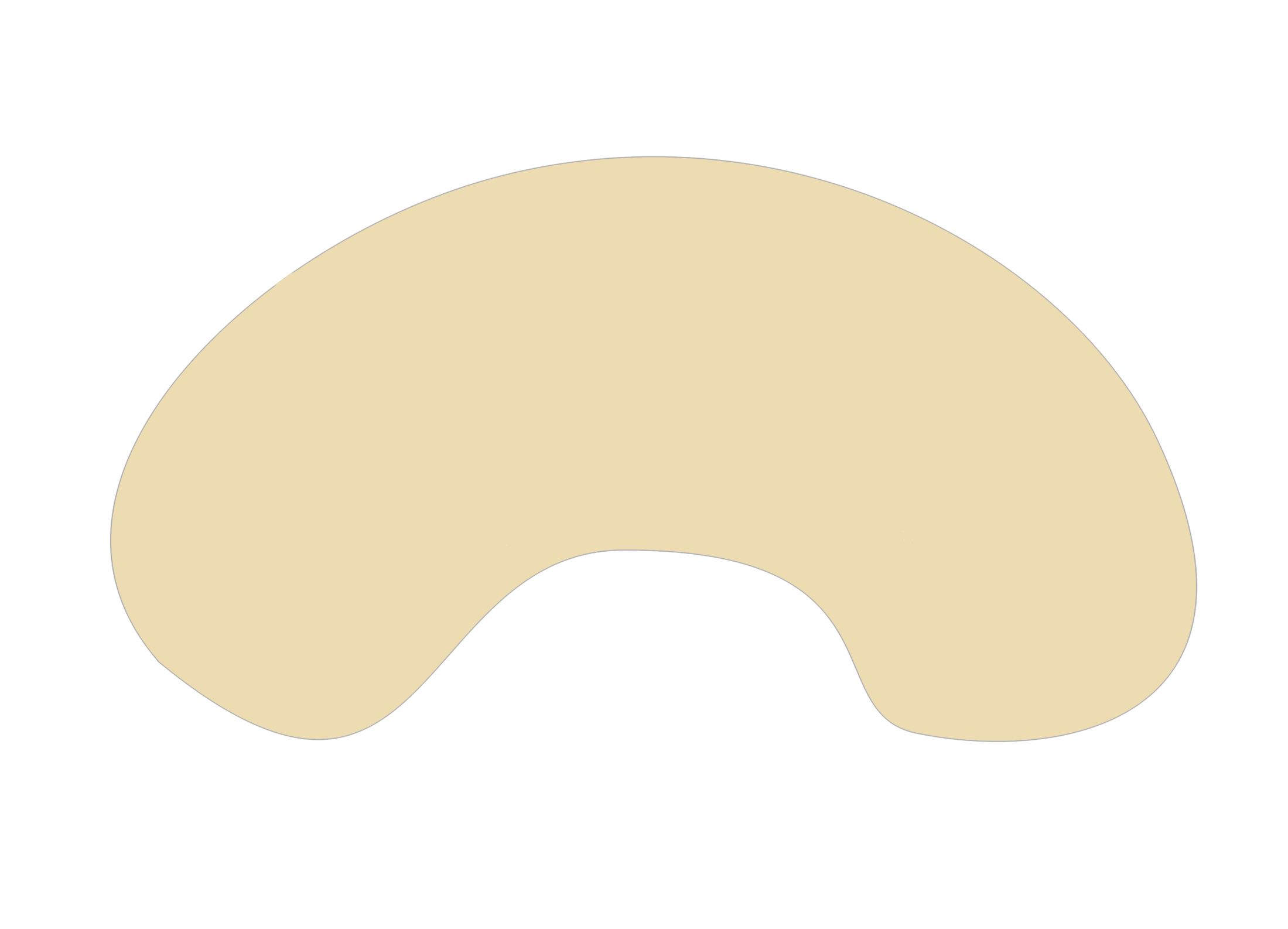 Antibodies
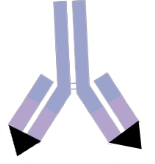 Anti-C1q antibodies
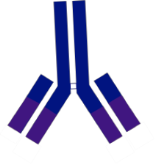 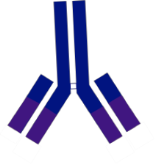 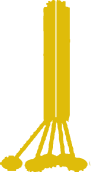 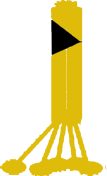 Apoptotic cells
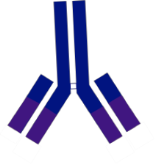 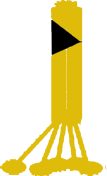 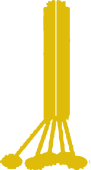 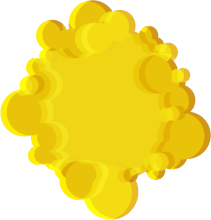 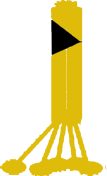 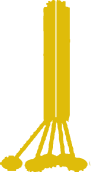 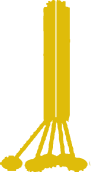 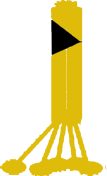 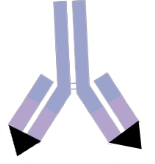 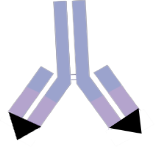 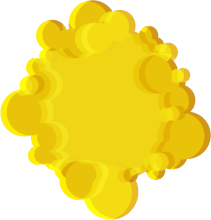 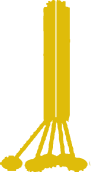 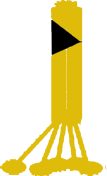 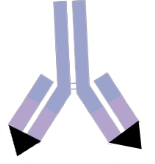 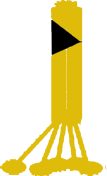 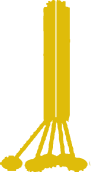 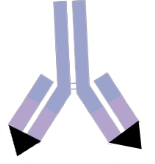 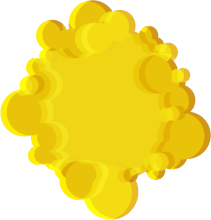 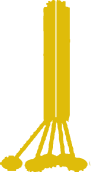 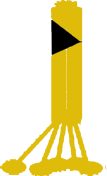 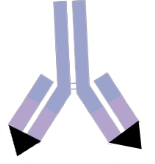 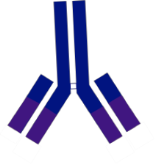 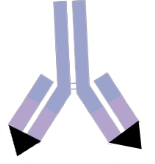 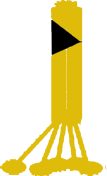 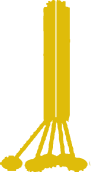 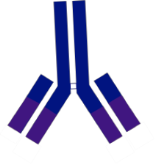 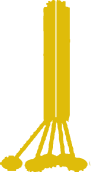 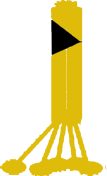 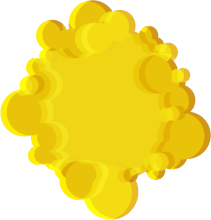 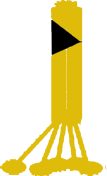 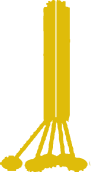 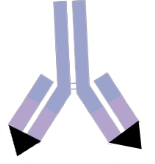 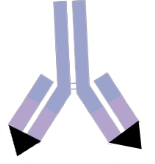 C1q
Cartoon representation of a kidney
[Speaker Notes: In case of renal inflammation, apoptotic cells & autoantibodies provide binding sites for C1q  complement complex forming IC (that has globular heads and is made up as a complex with C1q/r/s).
The binding of C1q complex causes a conformational change, this in turns create a ”neo-epitope” which anti-C1q bind to with high affinity.
Binding of aC1q ab to apoptotic cells (independent of Ig or IC) and/ or IC : the autoantibody is thought to bind to two different C1q molecules thereby creating large immune complexes which lead to aberrant activation of the complement pathway, extreme renal damage, and hypocomplementemia, especially early acting C1q, C3 and C4]
Rationale: Anti-C1q antibodies as a diagnostic tool?
56 Western Australian SLE & 33 age/sex matched controls
Measured aC1q ab by commercial Elisa kit (Bulhmann – Germany)
  No internationally agreed standard methods at present
  A number of commercial kits, each with their own secondary standards
Katsumata, Y. , et al., Anti-C1q Antibodies Are Associated with Systemic Lupus Erythematosus Global Activity but Not Specifically with Nephritis: A Controlled Study of 126 Consecutive Patients. 2011; Zivković, V. , et al., Anti-Dsdna, Anti-Nucleosome and Anti-C1q Antibodies as Disease Activity Markers in Patients with Systemic Lupus Erythematosus; Chen, Z. , et al., Anti-C1q Antibody Is a Valuable Biological Marker for Prediction of Renal Pathological Characteristics in Lupus Nephritis. 2012; Marto, N. , et al., Anti-C1q Antibodies in Nephritis: Correlation between Titres and Renal Disease Activity and Positive Predictive Value in Systemic Lupus Erythematosus. 2005; Bock, M. , et al., Anti-C1q Antibodies as a Follow-up Marker in Sle Patients. 2015; Magro-Checa, C. , et al., Complement Levels and Anti-C1q Autoantibodies in Patients with Neuropsychiatric Systemic Lupus Erythematosus. 2016.
[Speaker Notes: Hence, based on previous publications, we set out to assess the levels of anti c1q ab in a cohort of West Australian lupus patients and age/sex matched controls
We used a commercially available kit, from Buhlmann, Germany.
One of our rational was to test the possibility to implement such a commercial kit in a laboratory setting
Let’s have a look on how the assay behaved]
Assay calibration & performance
Cut off value provided by manufacturer 15 U/mL
  Internal calibrators provided in the kit
  Positive and negative controls
  Expected ranges 4.0 – 7.9 U/mL & 118 – 233 U/mL
Positive control performed within range
Negative control average 9.9 U/mL
A four-parameter logistic standard curve over the range of 5, 25, 100 and 400 U/ml (mean ± standard deviation of optical density values).
[Speaker Notes: The graph represent a 4 parameter curve derived from our data using the assay controls and calibrators provided in the kit (5,25, 100, 400 U/mL
The darker dots with error bars represent the internal calibrators whilst the lighter dots with values here (pint) are the mean values obtained for the negative and positive controls
The calibrators were reproducible, and so was the positive control. However, we were never able to keep the negative control within the range provided by the manufacturer for quality control, we had an average of 9.9 U/mL as opposed to their range of 4 to 7.9.
Nevertheless, we had reproducible results. Let’s have a look at the distribution of the concentrations in our cohorts]
Distribution of C1q ab serum concentrations
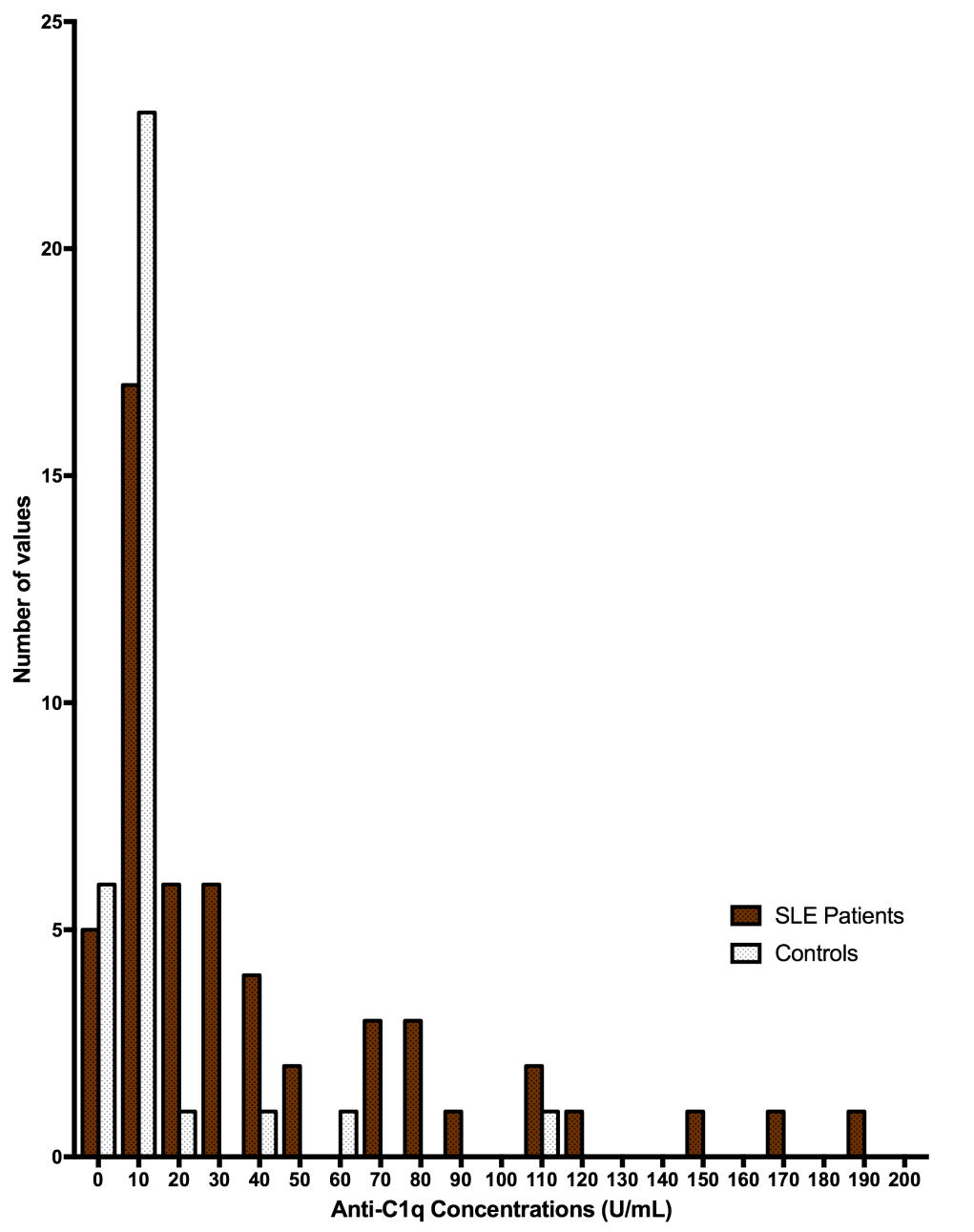 Non-Gaussian distribution of aC1q ab concentrations
Frequency distribution of the       C1q ab for SLE patients and controls respectively (mean concentrations - C1q ab SLE patients: 54.70 U/mL; controls: 12.84 U/mL).
[Speaker Notes: The frequency distribution graph obtained showed that the distribution was not Gaussian
Certainly we can clearly see that the SLE patients had higher concentrations
And furthermore, we can look at the graphical representation of the results  in the next slide]
Discrimination of disease groups by [anti-C1q ab]
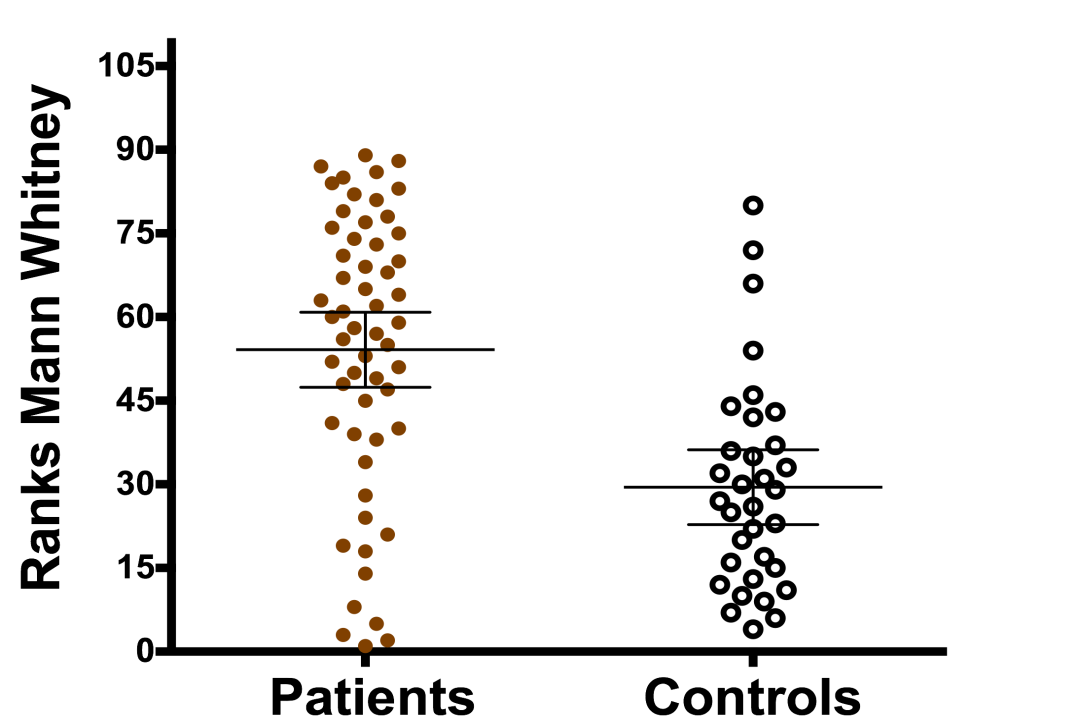 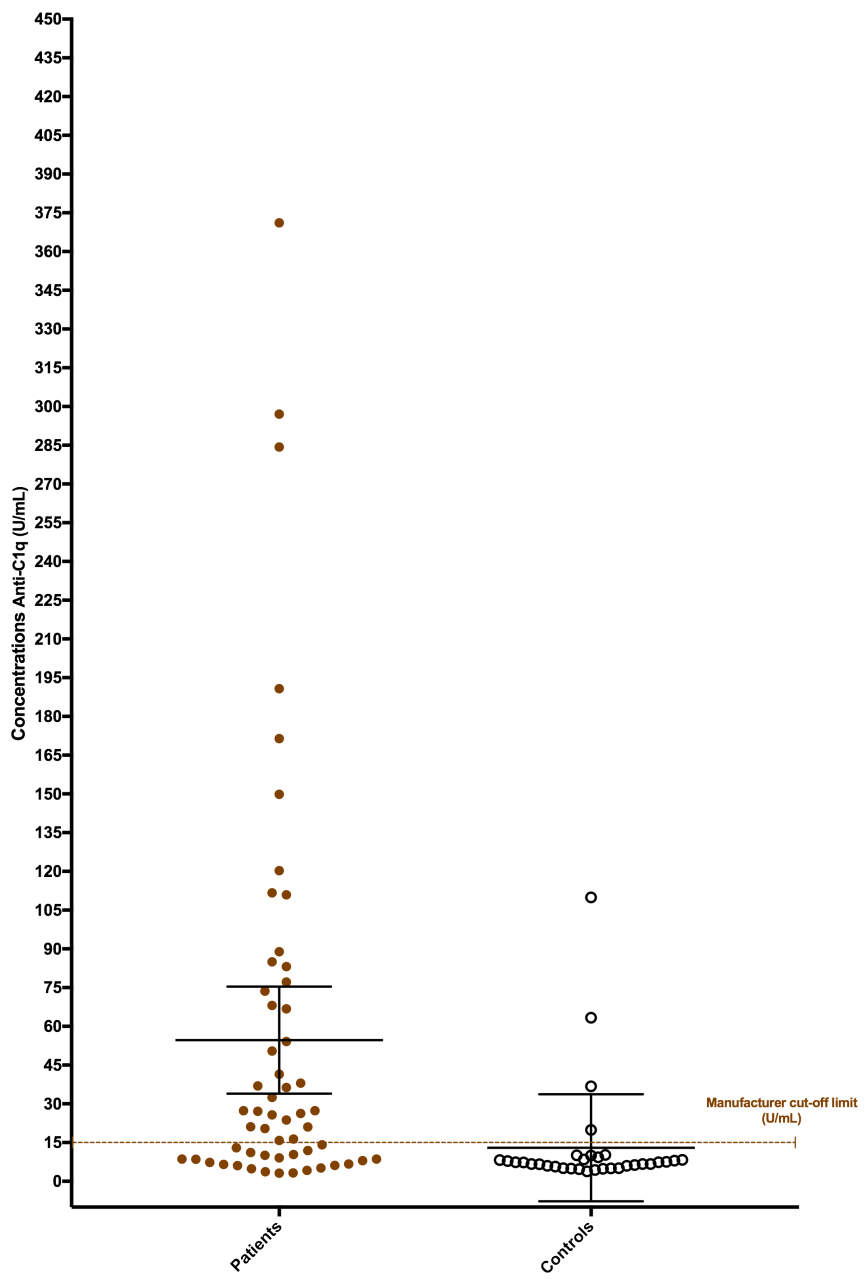 ****
Three control subjects positive
Unknown reasons
Clear discrimination between disease & non-disease group
Ranking of anti-C1q ab concentrations and means of ranks ± 95% CI (Mann Whitney rank test analysis p≤0.0001).
[Speaker Notes: we can see in this graph is the stratification of the concentrations shown with mean with 95% CI for both groups, patients can be seen on the left in full dots  and volunteers on the right  in empty dots.
The dotted line shows the cut off value indicated by the manufacturer.
The graph demonstrate that the use of the assay can clearly distinguish patients which are negative, mildly positive or highly positive. The high positive group, is thought to indicate nephritis patients. 
Our other data show that from all the patients with concentrations above 100, also have hypocomplementemia. 
The patient who has the highest concentration has had a diagnostic of lupus nephritis stage 4. 
3 controls with high values, they otherwise appear quite healthy and we found no remarkable results in our other testings/
If we rank them we obtain a highly significant difference between the mean concentrations of the groups
From both graphs, we can determine that there is a clear discriminations between the groups, however the question is how sensitive and specific actually is the kit?]
Results Assay Specificity & Sensitivity
Area = 0.7814
10 units per mls
Optimal aC1q cut off
20 units per mls
* PVP+ve  =  likelihood a positive result indicates presence of disease
** PVP -ve  =  likelihood a negative result indicates absence of disease
25 units per mls
[Speaker Notes: The ROC curve shows the Sensitivity % on the Y axis, which is the proportion of patients who will have an abnormal test result (true positive rate)
On the X axis it shows 1- Specificity, which  is the proportion of controls who will have a negative test result (false positive rate)
The ROC curve shows an area of 0.7814, Therrefore, the Roc curve which relates sensitivity and specificity is respectable
The arrows  show the area where the assay best discriminate between SLE patients and controls & corresponds to a positive result predictive value 
We determined the area by performing further analysis as can be seen in the table on the right hand side.
The various scenarios we looked at are indicating that 20 units per mLs seem to be the best cut off value to discriminate between SLE patients and controls

Note:  Since prevalence of SLE in Caucasoid populations = 81/105 persons, ie. ≈0.08% = rare (paper in preparation), the aC1q antibody assay is not suitable for screening for SLE.
( area under the curve indicates on average a patient will have a more abnormal test result than 78% of the controls (i.e it means that on average, in about 78% of the cases, controls will be normal and patients will not.)

The range is 0.6823 to 0.8805, and that range contains the true area
P value < 0.0001 test was non parametric with 95% CI
The small p value indicates that the test does discriminate between abnormal patients and controls
Receiver operator characteristic (ROC)
Predictive value of a negative result is pretty much useless a neg value will not tell if someone has or not have SLE  whether the positive predictive value will do that]
Correlations with other laboratory parameters
[Speaker Notes: The table is a correlation matrix generated using all the different tests parameters we had available
The right hand side (above the diagonal) are the correlation coefficients and p values for the SLE group while the control group data are below the diagonal.
We found significant correlations between some of the parameters, which you can see as the bold writing, and we found significant correlations in the SLE group that were not present I the controls
C3 and C4, anti C1q and DsDNA ab in SLE were significantly positively correlated, as well as Anti C1q with C4 (negatively) this is in agreement with published data which gives confidence in our results

In Controls, anti C1q ab concentrations were correlated with age, and this correlation was not observed in SLE.]
Heat Maps:  Relating aC1q ab with disease severity
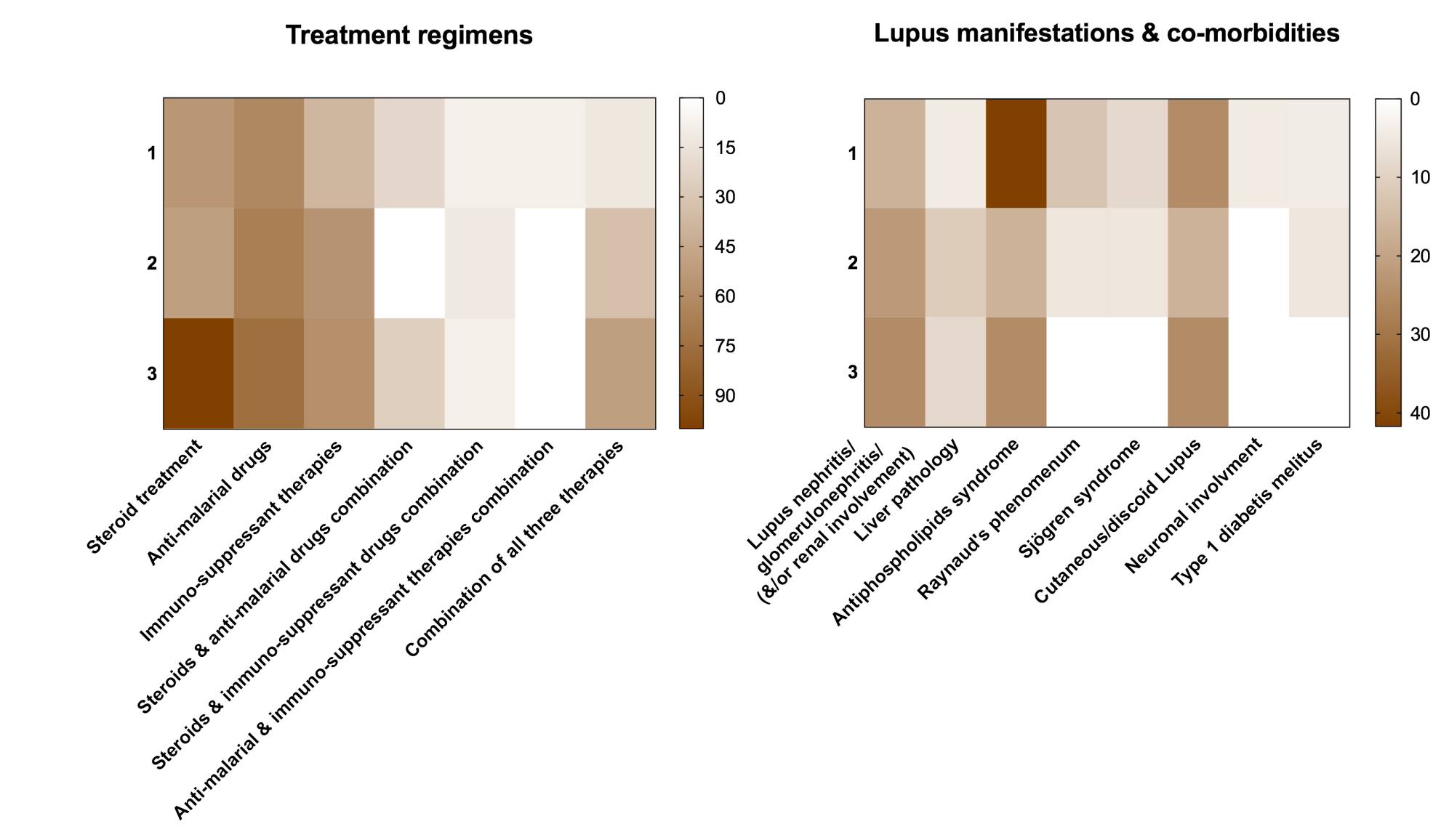 Negative 
(<20 U/mL)
Mild - positive
(20 to 69 U/mL)
High - positive
(>70 U/mL)
[Speaker Notes: Heatmaps show associations between αC1q ac concentrations (rows) with A. drug therapies and B. co-morbidities (columns)
αC1q ab concentrations:
negative (<20 U/mL)
Mid positive (20 to 69 U/mL) 
highly positive (> 70 U/mL)


SLE patients who were treated with steroids, anti malarials or immunosuppressants had mid to high concentrations of anti C1q ab, so were patients treated with a combination of alll 3 treatments 
Hence, Generally levels of aC1q ab are higher in patients taking higher level of treatments
Patients with renal disease have higher levels of aC1q ab
Unlike those with hepatic involvement
Hence we can see that there is a trend towards an association with more severe disease phenotype treated with combination of drugs, including individuals with renal disease.]
Conclusions
Based on this study
Patients with more severe disease requiring multiple treatment therapies to reduce organ damage have higher concentrations of aC1q ab
Quantitation and standardisation of aC1q ab have useful roles in classification of SLE subtypes, diagnosis confirmation and monitoring of disease progression and therapy
However:
 Recent reports have identified monoclonal aC1q ab reacting with epitopes on the A and B collagen-like tails of human C1q (ie. not present on C-chain).  
Future studies will require identification of aC1q ab based on antigenic specificities.
Vanhecke, D. Roumenina, L., T. Wan, H. Osthoff, M. Schaller, M. Trendelenburg, M. Identification of a major linear C1q epitope allows detection of systemic lupus erythematosus  anti -C1q antibdies by a specific peptide-based enzyme-linked immunosorbent assay. 2012.
[Speaker Notes: Based on our research, patients with more severe disease phenotype and receiving multiple treatments to reduce their organ damage have higher concentrations of anti C1q ab.
The use of the anti C1q ab in laboratory settings for the subtypes of SLE classification, diagnosis and monitoring monitoring of disease progression will be useful
However, there are caveats to the use of these autoantibodies:  reports of aC1q ab also reacting with epitopes on A and B collagen-like tails of human C1q with different affinities (ie. not present on C-chain)
And At the moment the anti C1q antibodies are just within a family, in the future, it will require a set of specific antigenic specificities ie which chain is it reacting with.
Get back tho the papers to see what they did]
Acknowledgements
Funding - The GoodEye Foundation, Curtin University, APA & CUPS
Patients recruited from PathWest (Sir Charles Gairdner Hospital) & Royal Perth hospital
Staff & students at Curtin University for their support
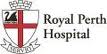 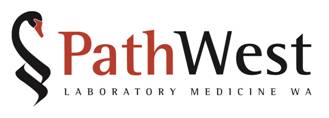 Disease 
present
Disease
absent
Positive
Test result
Group (a)
True Positive
TP
Group (b)
False Positive
FP
Negative
Test result
Group (c)
False Negative
FN
Group (d)
True Negative
TN
Contingency table for test outcomes
Sensitivity  =  TP/(TP + FN)  =  Group(a) / [Group(a) + Group(c)]
Specificity  =  TN/(FP + TN)  =  Group(d) / [Group(b) + Group(d)
Bulhmann Elisa Kit
A solid-phase ELISA kit Quantify IgG C1q ab specific for the neo-antigen generated on solid phase C1q. 
Stored patient sera were diluted in high salt buffer (0.5M NaCl)
Incubated in microtiter wells coated with human C1q. 
HRP- labeled anti-human IgG added  then TMB 
A washing step between each incubation. 
Addition 0.25M sulphuric acid 
Absorbance at 450 nm
Cut-off suggested 15 U/mL
[Speaker Notes: Sinico, R.A., Radice, A., Ikehata, M., Giammarresi, G., Corace, C., Arrigo, G., Bollini, B., and Li Vecchi, M., Anti-C1q autoantibodies in lupus nephritis: prevalence and clinical significance. Ann N Y Acad Sci, 2005. 1050: p. 193-200.
Siegert, C.E., Daha, M.R., van der Voort, E.A., and Breedveld, F.C., IgG and IgA antibodies to the collagen-like region of C1q in rheumatoid vasculitis. Arthritis care and research : the official journal of the Arthritis Health Professions Association., 1990. 33(11): p. 1646-1654.
Katsumata, Y., Miyake, K., Kawaguchi, Y., Okamoto, Y., Kawamoto, M., Gono, T., Baba, S., Hara, M., and Yamanaka, H., Anti-C1q antibodies are associated with systemic lupus erythematosus global activity but not specifically with nephritis: a controlled study of 126 consecutive patients. Arthritis Rheum, 2011. 63(8): p. 2436-44.
Hegazy, A., Barakat, A.F., El Gayyar, M.A., and Arafa, L.F., Prevalence and clinical significance of anti-C1q antibodies in cutaneous and systemic lupus erythematosus. Egyptian Journal of Medical Human Genetics, 2012. 13(2): p. 167-171.
Chen, Z., Wang, G.S., Wang, G.H., and Li, X.P., Anti-C1q antibody is a valuable biological marker for prediction of renal pathological characteristics in lupus nephritis. Clin Rheumatol, 2012. 31(9): p. 1323-9.
Trad, B., Ben Hassine, H., Khalifa, M., Idriss, N., Slama, F., Bahri, F., Laouani Kechrid, C., Boukadida, J., and Sghiri, R., Anti-C1q antibodies and systemic lupus erythematosus in the Tunisian population. Pathol Biol (Paris), 2013. 61(3): p. 113-6.
Abdel Kader, M.S.E.M., Abd Elaziz, M.M., and Ahmed, D.H., Role of serum anti-C1q antibodies as a biomarker for nephritis activity in pediatric and adolescent Egyptian female patients with SLE. Expert Opin Med Diagn, 2012. 6(6): p. 489-498.
Pradhan, V., Rajadhyaksha, A., Mahant, G., Surve, P., Patwardhan, M., Dighe, S., and Ghosh, K., Anti-C1q antibodies and their association with complement components in Indian systemic lupus erythematosus patients. Indian J Nephrol, 2012. 22(5): p. 353-7.
Marto, N., Bertolaccini, M.L., Calabuig, E., Hughes, G.R., and Khamashta, M.A., Anti-C1q antibodies in nephritis: correlation between titres and renal disease activity and positive predictive value in systemic lupus erythematosus. Ann Rheum Dis, 2005. 64(3): p. 444-8.
Orbai, A.M., Truedsson, L., Sturfelt, G., Nived, O., Fang, H., Alarcon, G.S., Gordon, C., Merrill, J., Fortin, P.R., Bruce, I.N., Isenberg, D.A., Wallace, D.J., Ramsey-Goldman, R., Bae, S.C., Hanly, J.G., Sanchez-Guerrero, J., Clarke, A.E., Aranow, C.B., Manzi, S., Urowitz, M.B., Gladman, D.D., Kalunian, K.C., Costner, M.I., Werth, V.P., Zoma, A., Bernatsky, S., Ruiz-Irastorza, G., Khamashta, M.A., Jacobsen, S., Buyon, J.P., Maddison, P., Dooley, M.A., Van Vollenhoven, R.F., Ginzler, E., Stoll, T., Peschken, C., Jorizzo, J.L., Callen, J.P., Lim, S.S., Fessler, B.J., Inanc, M., Kamen, D.L., Rahman, A., Steinsson, K., Franks, A.G., Jr., Sigler, L., Hameed, S., Pham, N., Brey, R., Weisman, M.H., McGwin, G., Jr., Magder, L.S., and Petri, M., Anti-C1q antibodies in systemic lupus erythematosus. Lupus, 2015. 24(1): p. 42-9.
de Liso, F., Matinato, C., Novembrino, C., Radice, A., Raffiotta, F., Ronchi, M., Croci, M.D., Sinico, R.A., Messa, P., Torresani, E., and Moroni, G., Value of a commercial kit for detecting anti-C1q autoantibodies and correlation with immunological and clinical activity of lupus nephritis. Clin Chem Lab Med, 2015. 53(11): p. 1771-1777.
Chi, S., Yu, Y., Shi, J., Zhang, Y., Yang, J., Yang, L., and Liu, X., Antibodies against C1q Are a Valuable Serological Marker for Identification of Systemic Lupus Erythematosus Patients with Active Lupus Nephritis. Disease markers, 2015. 2015: p. 450351-450351.
Bock, M., Heijnen, I., and Trendelenburg, M., Anti-C1q antibodies as a follow-up marker in SLE patients. PloS one., 2015. 10(4): p. e0123572-e0123572.
Chi, S., Xue, J., Li, F., Zhu, C., Yu, Y., Li, H., Wang, X., Zhang, Y., Yang, J., Zhou, S., Yang, L., Ji, C., and Liu, X., Correlation of Serum Soluble Interleukin-7 Receptor and Anti-C1q Antibody in Patients with Systemic Lupus Erythematosus. Autoimmune diseases., 2016. 2016: p. 8252605-8252605.
Magro-Checa, C., Schaarenburg, R.A., Beaart, H.J.L., Huizinga, T.W.J., Steup-Beekman, G.M., and Trouw, L.A., Complement levels and anti-C1q autoantibodies in patients with neuropsychiatric systemic lupus erythematosus. Lupus, 2016. 25(8): p. 878-888.]
Footer text - slideshow title
30.07.2010